Biomolecules
Biology Bonanza
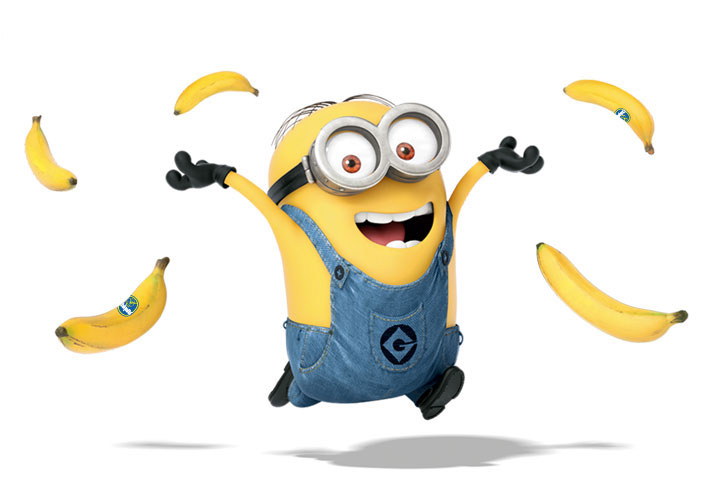 Biomolecules are organic molecules produced by living organisms. What are the structure and function of the 4 classes of biomolecules? 
Carbohydrates
Lipids
Proteins
Nucleic Acids

The term “organic” means the molecule contains which element?
Carbon
Which of these biomolecules is produced during photosynthesis and used as an energy source in cellular respiration?
Glucose (carbohydrate)

What are the differences between monomers and polymers?
Monomers are small molecules.
Polymers are large molecule made up of monomers
Which biomolecule is represented by each of the monomers below?
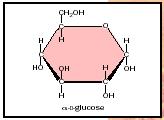 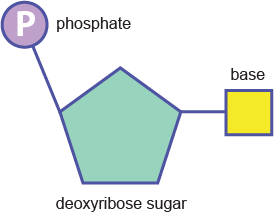 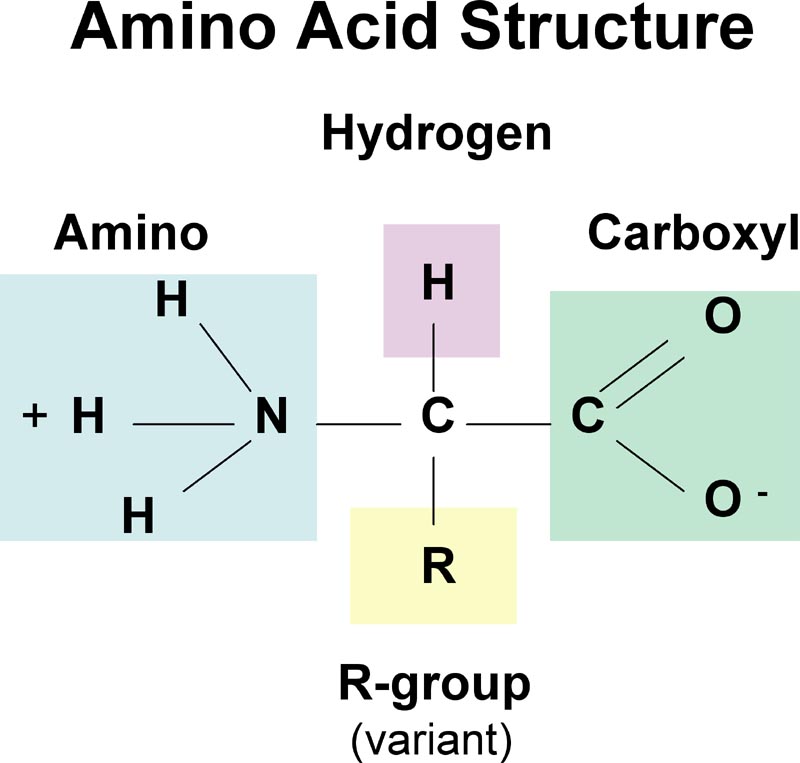 What is the name of the process that uses monomers to build polymers?
Dehydration synthesis


What is the name of the process that breaks down polymers?
Hydrolysis
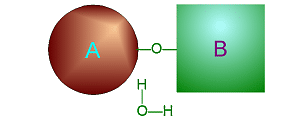 Carbohydrates
Provides energy for cellular processes
Short-term energy 
Made up of C,H,O 
H and O in a 2:1 ratio
Ex:  glucose, starch and cellulose
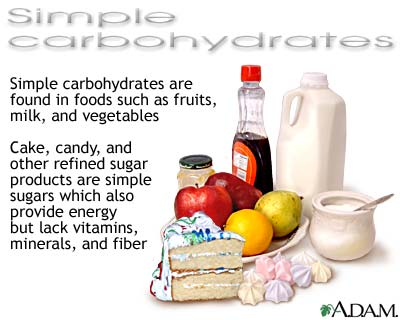 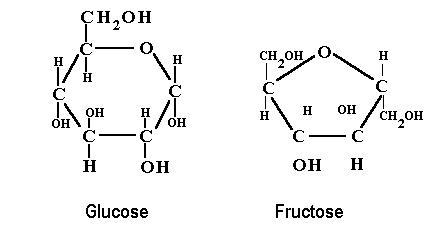 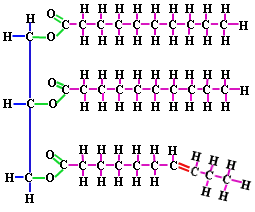 Lipid
Long term energy storage
Building blocks of membranes
Makes waterproof coverings
Made up of C,H,O – ratio between H and O is much greater than 2:1
Components are fatty acids 
    and glycerol
Ex.  Fats, oils, waxes
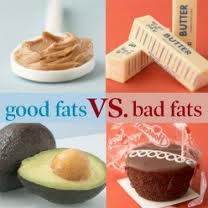 Proteins
Controls reaction rate by lowering activation energy (enzymes)
Forms muscles and provides structure
Transports materials thru cell membrane
Made up of amino acids; C,H,O,N
Ex.  Enzymes, hormones, antibodies
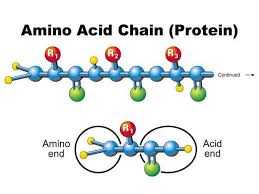 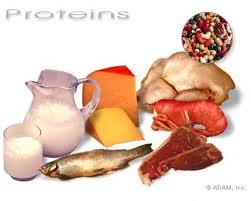 Nucleic Acids
Stores and transmits hereditary information
Made up of nucleotides and the elements C,H,O,N,P
Ex. DNA and RNA
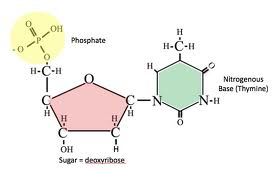 Fill in the Macromolecule chart and answer the questions
1. The diagram below represents which of the following biomolecules?
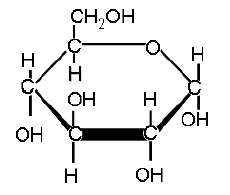 a. carbohydrate
	b. protein
	c. lipid
	d. nucleic acid
2. The diagram below represents which of the following biomolecules?
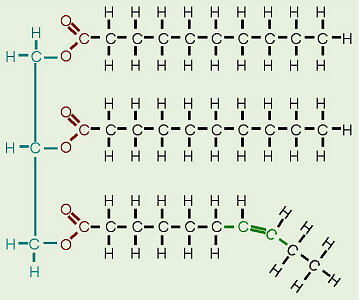 a. carbohydrate
	b. protein
	c. lipid
	d. nucleic acid
3. Nitrogen is NOT a part of which of these biomolecules?
a. enzyme		
	b. amino acid		
	c. nucleic acid		
	d. carbohydrates
4. Why is nitrogen important to living things?
a. Nitrogen is a key component of all carbohydrates. 
	b. Nitrogen is a key component of proteins. 
	c. Nitrogen is a key component of cellulose. 
	d. Nitrogen is a key component of lipids.
5. Which of these important chemicals forms the framework for carbohydrates, fats, and other molecules of life?
a. nitrogen		
	b. oxygen		
	c. water		
	d. carbon
6. Identify the molecule, which is broken down during respiration forming water and carbon dioxide and releasing energy.
a. deoxyribonucleic acid (DNA)
	b. glucose
	c. nicotinamide adenine dinucleotide (NAD+)
	d. hemoglobin
7. which of the following pairs is incorrect?
a. RNA and nucleic acid		
	b. enzyme and protein	
	c. oil and lipid		
	d. fat and carbohydrate
8. To which group do enzymes belong?
a. lipids		
	b. proteins		
	c. carbohydrates		
	d. nucleic acids
9. biomolecules are crucial to a variety of life processes and body structures. One of these molecules is protein.  Which of the following is true of proteins?
a. composed of building blocks called amino acids
b. insoluble in water and are used by the body for energy storage and insulation
c. complex biomolecules that store genetic information
d. organic compounds used by cells to store and release energy
10.  To which group do sugars belong?
a. nucleic acids		
	b. proteins		
	c. lipids		
	d. carbohydrates
11. Which of the following statements about enzymes is true?
a. Amylase, a digestive enzyme found in saliva, helps break down food molecules.
b. Enzymes do not play a role in metabolic processes of the body. 
c. Enzymes are chemically altered during reactions in which they are involved. 
d. Enzymes always slow the rate at which a chemical reaction occurs.
12. Like complex carbohydrates, proteins are biomolecules that serve many functions and can be chemically broken down and restructured. Both proteins and complex carbohydrates are which of the following?
a. polymers of smaller subunits
	b. sequences of sugars
	c. lipids of large molecules
	d. nucleotides of DNA
13. This diagram shows an enzyme-substrate complex.  Which is represented by Structure X?
a. substrate		
	b. product		
	c. enzyme		
	d. complex
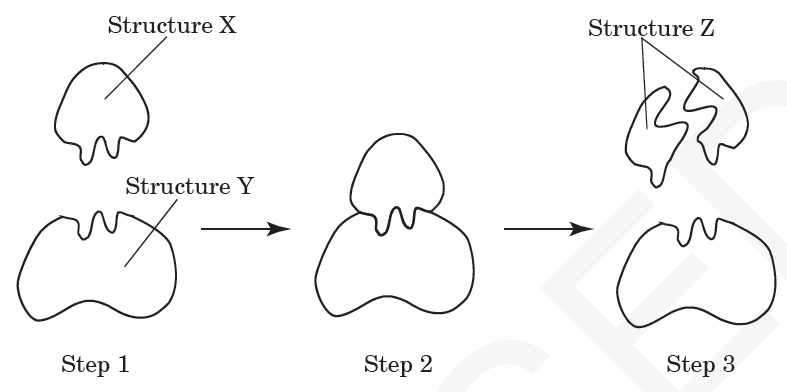 14. What will most likely happen if an appropriate enzyme is added to a chemical reaction?
a. The reaction rate will increase. 
b. The equilibrium of the reaction will be maintained. 
c. The reaction rate will decrease. 
d. The reaction will stop.
15. The diagram below is the monomer of nucleic acids. What is this monomer?
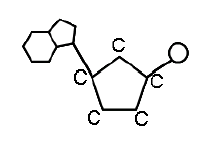 a. amino acid
b. saccharide
	c. 3 fatty acids & glycerol 
	d. nucleotide
16. The diagram below represents which of the following biomolecules?
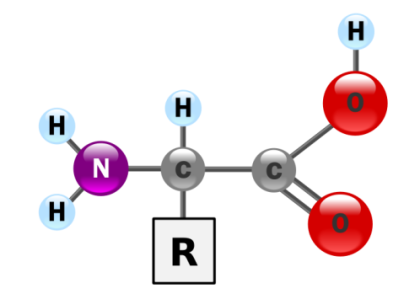 a. carbohydrate
	b. protein
	c. lipid
	d. nucleic acid
I Need to Remember…..
Simple sugars, the smallest carbohydrates, serve as fuel.
 Lipids store large amounts of energy.
A protein’s function depends on its unique sequence of amino acids.
 Nucleic acids store and transmit hereditary information.
Organic molecules contain carbon.
Monomers are smaller subunits that make up polymers.